شخصیت پارانوئید  یا توهم توطئه آشنایی با فرد پارانوئید و بدگمانبر اساسSM-V D
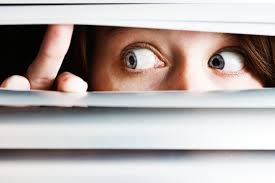 Paranoid Personality Disorders
گروه آموزشی مهر جنوب
1
گروه آموزشی مهر جنوب-دکتر برومند
4/21/2021
مقدمه
2
اگرچه تا حدی مراقب دیگران و انگیزه‌های آنها بودن انطباقی است ولی بی اعتمادی و بدگمانی بیش از حد در روند دوست شدن با دیگران، همکاری با آنها و به طور کلی در تعاملات روزمره اخلال ایجاد می کند.
گروه آموزشی مهر جنوب-دکتر برومند
4/21/2021
3
افراد دچار اختلال شخصیت پارانوئید به شدت به دیگران ظنین و بی اعتمادند،
نسبت به صداقت و وفاداری همه افراد تردید دارند، بدون آنکه دلیل منطقی و واضحی وجود داشته باشد
گروه آموزشی مهر جنوب-دکتر برومند
4/21/2021
مقدمه
4
این افراد فرض را بر این می گذارند که دیگران قصد آسیب رساندن،فریب دادن به آنها یا سوء استفاده از اطلاعات خصوصی در مورد زندگی آنها را دارند.
فرد مبتلا به اختلال پارانویید بسیارمتعصب،کلکسیونر مدارک بی عدالتی،همسری که حسادت بیمارگونه دارد، خشمگین، و خیلی فوری واکنش نشان می‌دهند،
در نتیجه کیفیت زندگی این افراد به طور کلی پایین است و ممکن است منزوی و تنها باشند
گروه آموزشی مهر جنوب-دکتر برومند
4/21/2021
●تعریف
5
یکی از رایج ترین بیماری های اعصاب و روان در سال‌های اخیر اختلال پارانوئید
یا به عبارت عامیانه بیماری شکاک بودن  و سوء ظن است.
مشخصه اصلی این بیماران شکاکیت،بی اعتمادی و بدبینی دیرپا به همه افراد است.
گروه آموزشی مهر جنوب-دکتر برومند
4/21/2021
●تعریف
6
افراد مبتلا به این اختلال معمولاً در پذیرش و اعتراف احساسات منفی خود نسبت به دیگران ناتوان هستند و اعتقادی ندارند که رفتارشان غیر طبیعی است،
اینگونه بیماران در واقع احساسات خودشان را  "برون سازی" می کنند
گروه آموزشی مهر جنوب-دکتر برومند
4/21/2021
7
دفاع مورد استفاده آنها "فرافکنی" است.
 یعنی تکانه ها و افکاری را که خود دارند و برایشان غیرقابل قبول است، به دیگران نسبت می‌دهند
گروه آموزشی مهر جنوب-دکتر برومند
4/21/2021
●تعریف
8
افراد مبتلا به پارانوئید بسیار منتقد و ایرادگیر هستند و در عین حال شخصیت انتقاد پذیری ندارند،
حالت عاطفی محدود و انعطاف ناپذیری دارند و به نظر می رسد فاقد هرگونه احساس و هیجانی هستند.
گروه آموزشی مهر جنوب-دکتر برومند
4/21/2021
تشخیص اختلال پارانوئید
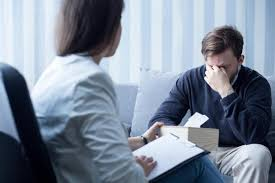 9
گروه آموزشی مهر جنوب-دکتر برومند
4/21/2021